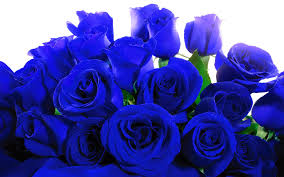 সবাইকে শুভেচ্ছা
শিক্ষক পরিচিতি
মোঃ জাকির হোসেন
সহকারি শিক্ষক
মৈশাদী সরকারী প্রাথমিক বিদ্যালয়
শ্রেণি- পঞ্চম
বিষয়- গণিত
অধ্যায়- ৫
পাঠ্যাংশ- গুণিতক ও গুণনীয়ক
শিখনফল
ল সা গু সংক্রান্ত সহজ সমস্যার সমাধান করতে পারবে।
প্রশ্নটি সবাইকে খাতায় তুলে নিতে বলব।
দুইটি ঘন্টা প্রথমে একত্রে বেজে প্রতি ৬ ও  ৯ সেকেন্ড অন্তর অন্তর বাজতে লাগল। ন্যুনতম কত সময় পড় ঘণ্টাগুলো আবার একত্রে বাজবে।
নিচের ছবিটি সবাই লক্ষ কর।
১ সেকেন্ড
০   ১  ২   ৩  ৪   ৫  ৬  ৭   ৮   ৯   ১০  ১১  ১২   ১৩  ১৪   ১৫     ১৬   ১৭  ১৮  ১৯   ২০
১ সেকেন্ড
০   ১  ২   ৩  ৪   ৫  ৬  ৭   ৮   ৯   ১০  ১১  ১২   ১৩  ১৪   ১৫     ১৬   ১৭  ১৮  ১৯   ২০
প্রতি ১৮ সেকেন্ড পর ঘন্টাগুলো পুনরায় একত্রে বাজবে যা হল ৬ও ৯ এর ল সা গু।
৩ ৬,৯
২,৩
সুতরাং ল সা গু  ৩×২×৩= ১৮
শ্রেণির সকলে একসঙ্গে নিরবে প্রশ্নটি  পড়।
চারটি ঘণ্টা  প্রথমে একত্রে বেজে প্রতি ৬, ৯, ১২ ও  ১৫ সেকেন্ড অন্তর  বাজতে লাগল। ন্যুনতম কত সময় পড় ঘণ্টাগুলো আবার একত্রে বাজবে।
শিক্ষার্থীদের জন্য প্রশ্নঃ
১। পুর্বের সমস্যার সাথে এই সমস্যার পার্থক্য কী?
২। এই সমস্যাকে আমরা কিভাবে সমাধান করতে পারি?
তাহলে তোমরা ল সা গু এর মাধ্যমে সমস্যাটির সমাধান নিজের খাতায়  কর।
চারটি ঘন্টা একটি সময়ের মধ্যে একত্রে বেজে উঠে, যা ৬, ৯, ১২ ও ১৫ এর ল সা গু এর সমান ।
৬, ৯, ১২ ও ১৫ এর ল সা গু হলঃ-
৩ ৬, ৯, ১২, ১৫
   ২ ২,  ৩,  ৪,   ৫
       ১,  ৩,  ২,  ৫
সুতরাং ল সা গু=৩×২×৩×২×৫=১৮০
ঘণ্টাগুলো পুনরায় ১৮০ সেকন্ড বা ৩ মিনিট পর একত্রে বাজবে।
মূল্যায়ন
তিনটি ঘণ্টা  প্রথমে একত্রে বেজে প্রতি ৪,  ১২, ও ২৪ সেকেন্ড অন্তর  বাজতে লাগল। ন্যুনতম কত সময় পড় ঘণ্টাগুলো আবার একত্রে বাজবে।
৩
৪, ১২, ২৪
৪
৪,  ৪,  ৮
১,  ১,  ২
সুতরাং ল সা গু ৩×৪×২ = ২৪
ঘণ্টাগুলো পুনরায় ২৪ সেকেন্ড পর একত্রে বাজবে
ধন্যবাদ